Tablet
Dra Ratih Dyah Pertiwi, Apt
TABLET(COMPRESSI)
DEFINISI  FI ed IV
TABLET adalah sediaan padat kompak dibuat secara kempa cetak dalam bentuk tabung pipih atau sirkuler kedua permukaan rata atau cembung mengandung satu jenis obat atau lebih dengan atau tanpa bahan tambahan.
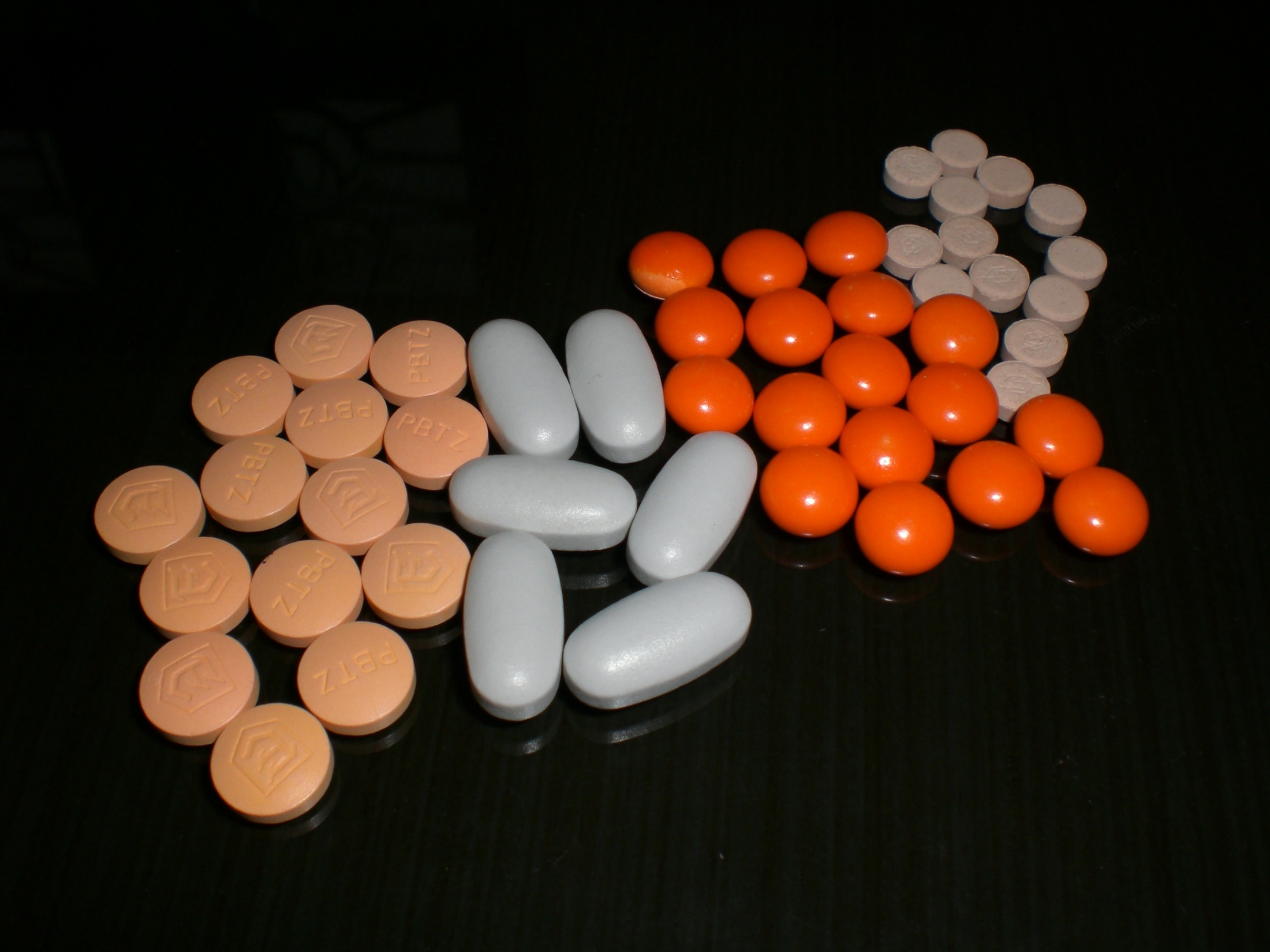 Zat tambahan yang digunakan dapat berfungsi sebagai :
Zat pengisi
Zat pengembang
Zat pengikat
Zat pelicin
Zat pembasah
Zat lain yang cocok
Macam Tablet
Tab Sub lingual
Tab Buccal
Tab Vaginal
Tab Effervescen
Tab Lepas lambat
Tab Kunyah
Tab Hisap
Pembuatan Tablet
Tablet Cetak
Tablet Kempa
Granulasi basah
Granulasi kering
Kempa langsung
TABLET KEMPA
KOMPONENNYA
Bahan Obat (Zat aktif)
Bahan Pengisi
Bahan Pengikat
Disintegran
Lubrikan
Selain itu dapat pula mengandung: 
Bahan Warna
LAK (bahan warna yang diadsorpsikan pada Al(OH)3 yang tidak larut
Bahan pengaroma
Bahan pemanis
BAHAN PENGISI
Bahan pengisi ditambahkan jika jumlah zat aktif sedikit atau zat aktif sulit dikempa
Contoh bahan pengisi:
Laktosa
Amilum / Pati
Kalsium fosfat dibase (CaHPO4)
Selulosa mikrokristal
Untuk tablet kunyah bahan pengisinya khusus: Sukrosa, manitol, atau Sorbitol
BAHAN PENGIKAT
Penambahan bahan pengikat dapat dalam bentuk kering tetapi lebih efektif “Dalam bentuk larutan”
Contoh bahan pengikat:
Gom akasia,	   Metilselulosa,     Gelatin   karboksimetiselulosa(CMC),    Sukrosa  Povidon (PVP),   Pasta Pati terhidrolisa
Contoh bahan pengikat kering yang paling efektif
“Selulosa Mikrokristal” (untuk “Tablet kempa Langsung”)
DISINTEGRAN
Peran desintegran
	“Membantu Hancurnya Tablet Setelah Ditelan”
Contoh disintegran
Amilum (Pati) : paling banyak digunakan. Selain pati :
Pati dan selulosa yang termodifikasi secara kimia
Asam Alginat
Selulosa Mikrokristal
LUBRIKAN
Fungsi : Mengurangi gesekan selama proses pengempaan, Mencegah massa tablet melekat pada cetakan
Contoh lubrikan: 
Magnesium Stearat
Talk
Sifat : Biasanya hidrofobik  cenderung menurunkan 
Kecepatan disintegrasi dan
Kecepatan Disolusi Tablet
GLIDAN
Fungsi meningkatkan kemampuan alir serbuk, sehingga serbuk menjadi free flowing.
Penggunaan :
	Biasanya digunakan dalam pembuatan “Tablet kempa langsung” (tanpa proses granulasi)
Sifat : hidrofobik

Contoh Glidan: “Silika Pirogenik Koloidal”
CARA PEMBUATAN TABLET
Ada 3 cara umum pembuatan Tablet
Granulasi Basah
Granulasi Kering (dengan mesin rol atau mesin slag)
Kempa Langsung

Tujuan Granulasi
Meningkatkan sifat alir (free flowing)
Meningkatkan kemampuan kempa (Kompresibilitas)
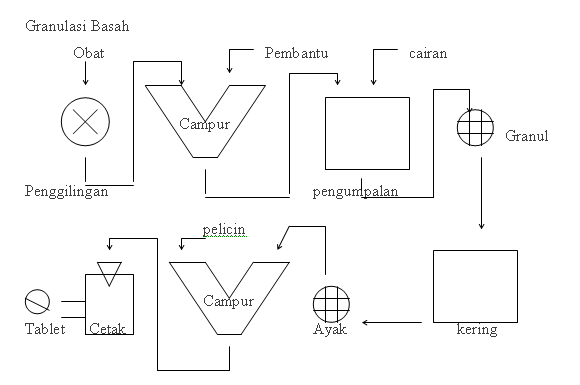 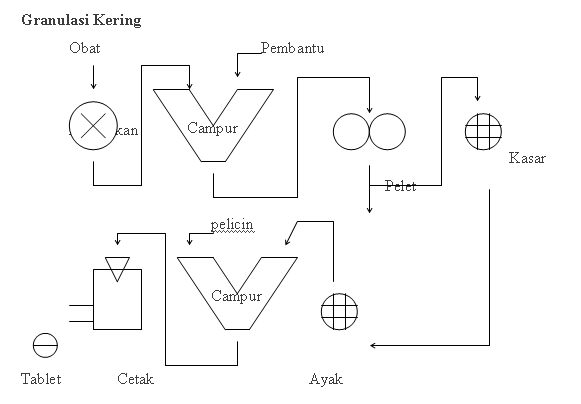 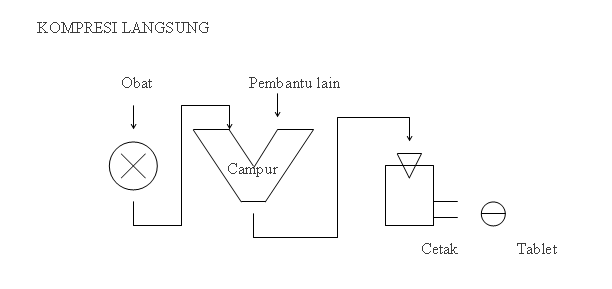 Tablet Salut
Tab Salut gula
Tab salut selaput (film coating)
Tab salut enterik
Tab Lepas Lambat
PILULAE(PIL)
MERUPAKAN BENTUK SEDIAAN PADAT BUNDAR DAN KECIL MENGANDUNG BAHAN OBAT DAN DIMAKSUDKAN UNTUK PEMAKAIAN ORAL
Berdasarkan Berat
Boli		> 300mg
PIL 		60 – 300 mg
Granul 	< 60 mg. Ph.Ned < 30 mg
ATURAN UMUM PEMBUATAN PIL
BERAT
Apabila memungkinkan berat zat aktif, bahan pengisi, bahan pengikat tiap pil 100 – 150 mg  + 120 mg

BAHAN PENGISI
Umumnya Radix liquiritiae
Untuk zat aktif yang sedikit dan menggunakan bahan pengikat: Succus liquiritiae, maka: 
Radix =	2 X Succus
Pulvis Pro Pilulis (PPP)
Jumlah Succus dan Radix  sama banyak
BAHAN PENGIKAT
Succus Liquiritae, 2 gram untuk 60 pil

PULV GUMMOSUS
Merupakan campuran Saccharum, PGA, Tragacantha  
Dengan berat  500 mg untuk 60 Pil
		
	Pembasah       -    Aqua Glycerinata (campuran gliserin dan air  sama banyak)
			       -    Sirup simplex

		Kerugian   Pil keras
- Campuran succus dan Saccharum
		Pembasah : Aq. Glycerinata
		Yang dipakai : 75 gram untuk 1000 pil
	- Ekstrak kental 
	- Glycerin Cum tragakan dalam Glycerin
	- Adeps Lanae & Vaselin album
Untuk bahan yang peka terhadap air
Bahan yang bereaksi satu dengan yang lain dengan adanya air.
Misal ; suatu asam dan bikarbonat (Meditreen, aspirin dan bikarbonat)
Bahan-bahan yang peka air
misalnya  folia digitalis dengan adanya air glikosidanya aktif terurai karena fermentennya (enzim) aktif
Sehingga sering pula dibuat dengan:
 R/ 	Fol. Digitalis		6
		ol. Cacao			12
		ol. Amygdal		1,7
		mf. Pil 		no. 60
Asetosal, dengan adanya air dari bahan pengikat/pembasah dapat menyebabkan terhidrolisanya asetosal menjadi asam salisilat yang toksik pada lambung dan asam asetat, 

sehingga jika ingin dibuat sediaan pil, menggunakan pengikat yang tidak mengandung air, 

misalnya Oleum cacao, adeps lanae dll.
Bahan cair dalam sediaan capsul
Jika harus dimasukkan kedalam capsul dengan cara diteteskan, maka pipet tetes yang digunakan harus ditara terlebih dahulu dengan cara :
Pipet baku memberikan tetesan pada air suling sebanyak 20 tetes per gramnya.
Pipet biasa ditara dengan cara air dimasukkan kedalam pipet yang akan ditera, kemudian diteteskan dalam wadah pada timbangan hingga 1 gram, hitung jumlah tetesan yang diperlukan.
Penetesan harus dilakukan pada posisi tegak lurus
Misalkan pipet biasa membutuhkan 22 tetes untuk 1 gram air suling
Jika pada resep dibutuhkan 10 tetes per capsul, maka cairan yang harus diteteskan adalah :
22/20 x 10 tetes = 11 tetes piper biasa.